Présentation du lycée Rabelais
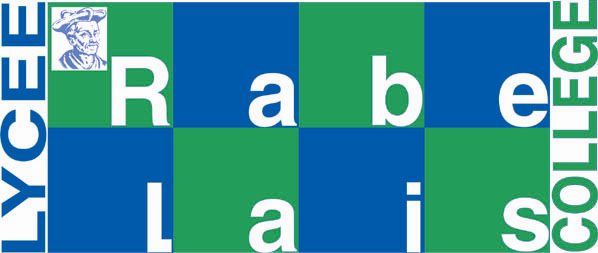 POURSUITE DES ETUDES APRES LE COLLEGE
 
La seconde générale de détermination au lycée Rabelais

Affectation des élèves / Inscription dans l’établissement 

Les disciplines du tronc commun
(Horaire hebdomadaire de l’élève, de nombreuses heures sont à effectif réduit)

-Français	4 h, dont 1h en ½ classe 
-Histoire-géographie   	3 h30, dont  1h en ½ classe 
-LV1 et LV2 	5 h30, groupes de compétences
-Mathématiques	4 h, dont 1h en ½ classe 
-Physique-chimie	3 h, dont 1h30 en ½ classe(TP)
-Sciences de la Vie et de la Terre 	1h30 en ½ classe
-Education Morale et Civique  (EMC)	0h30 en ½ classe
-Education physique et sportive (EPS)	2h
							
				TOTAL : 24h  de cours du tronc commun